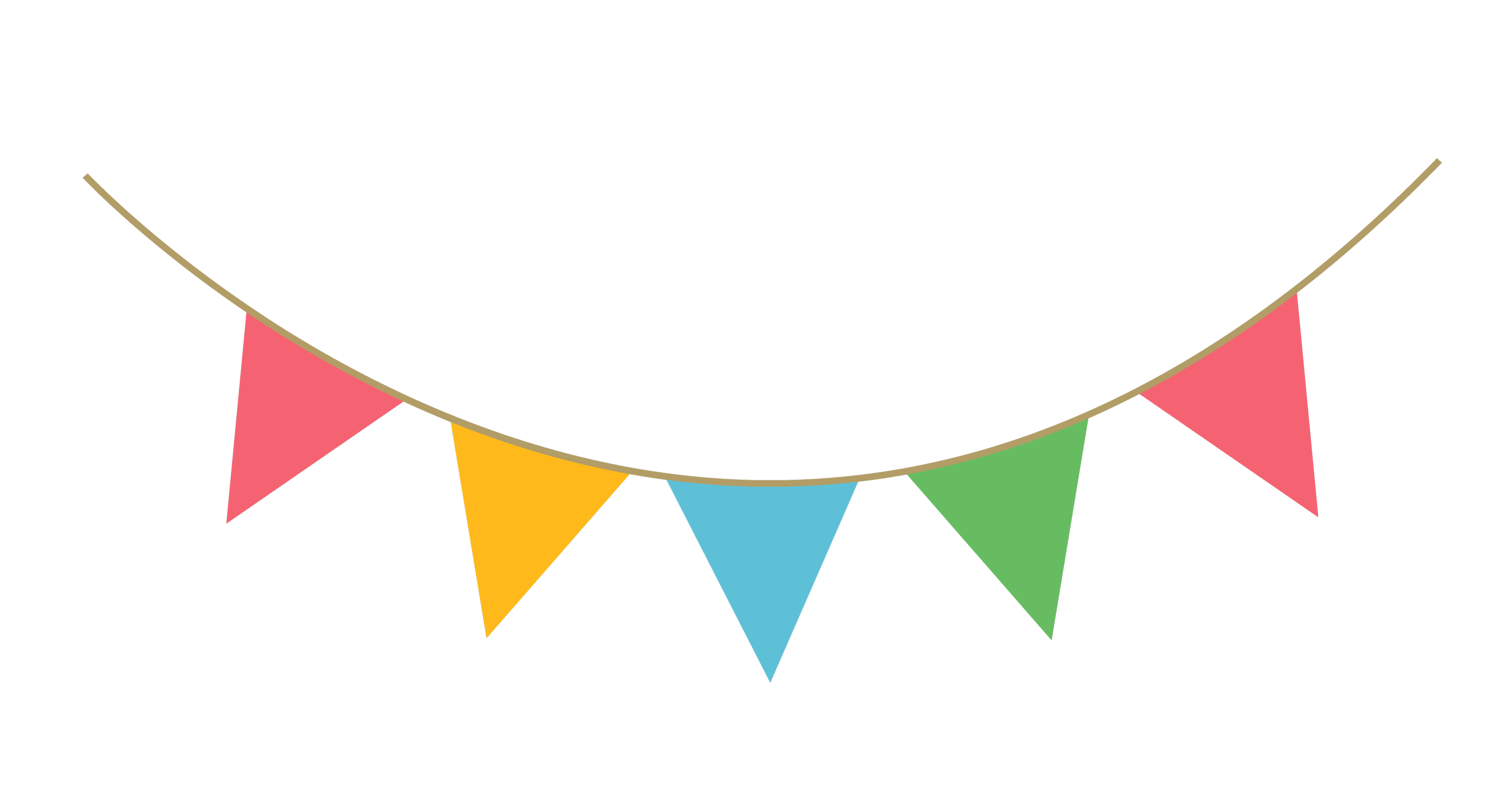 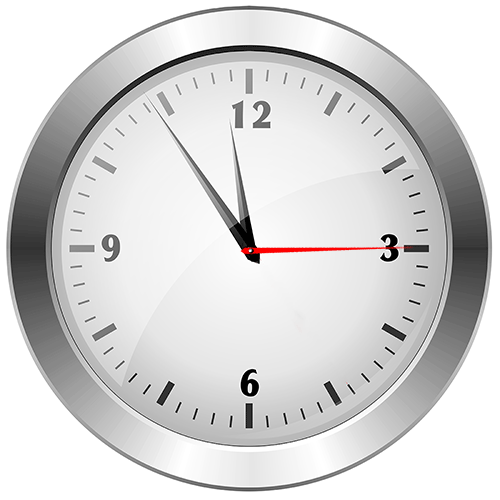 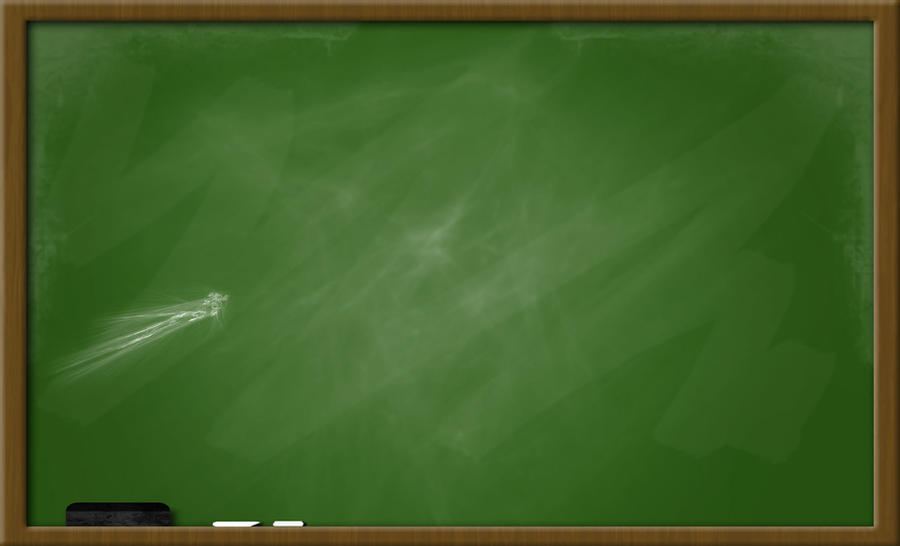 موضوع الدرس: استكشاف 
الاحتمال والكسور
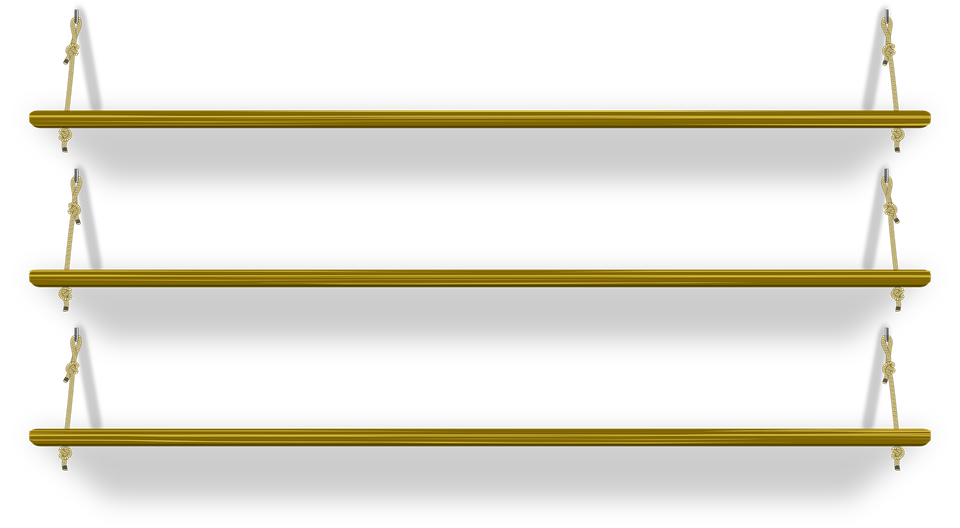 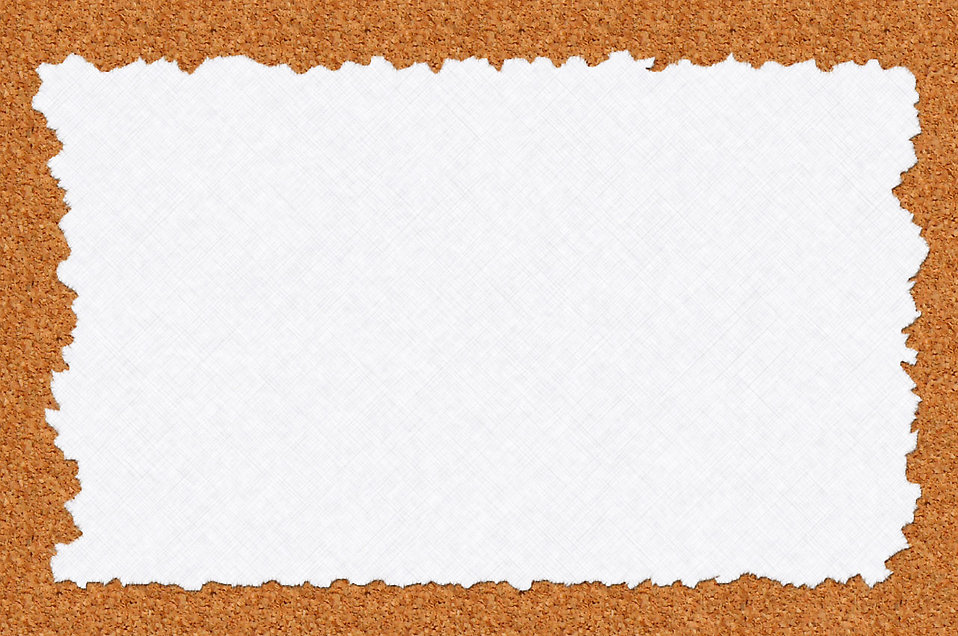 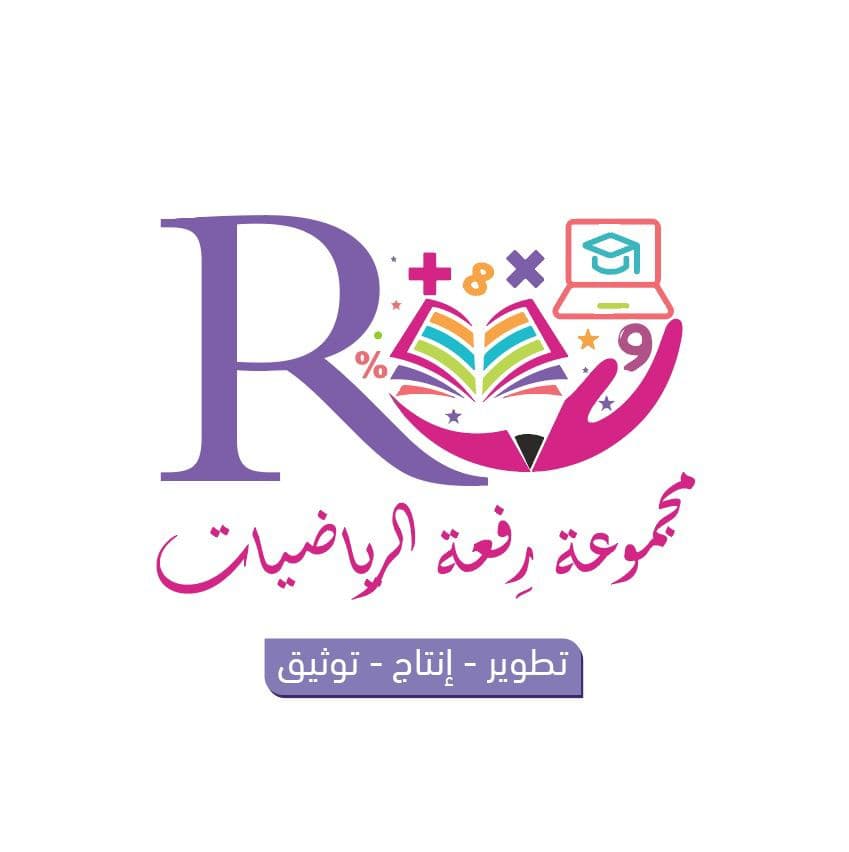 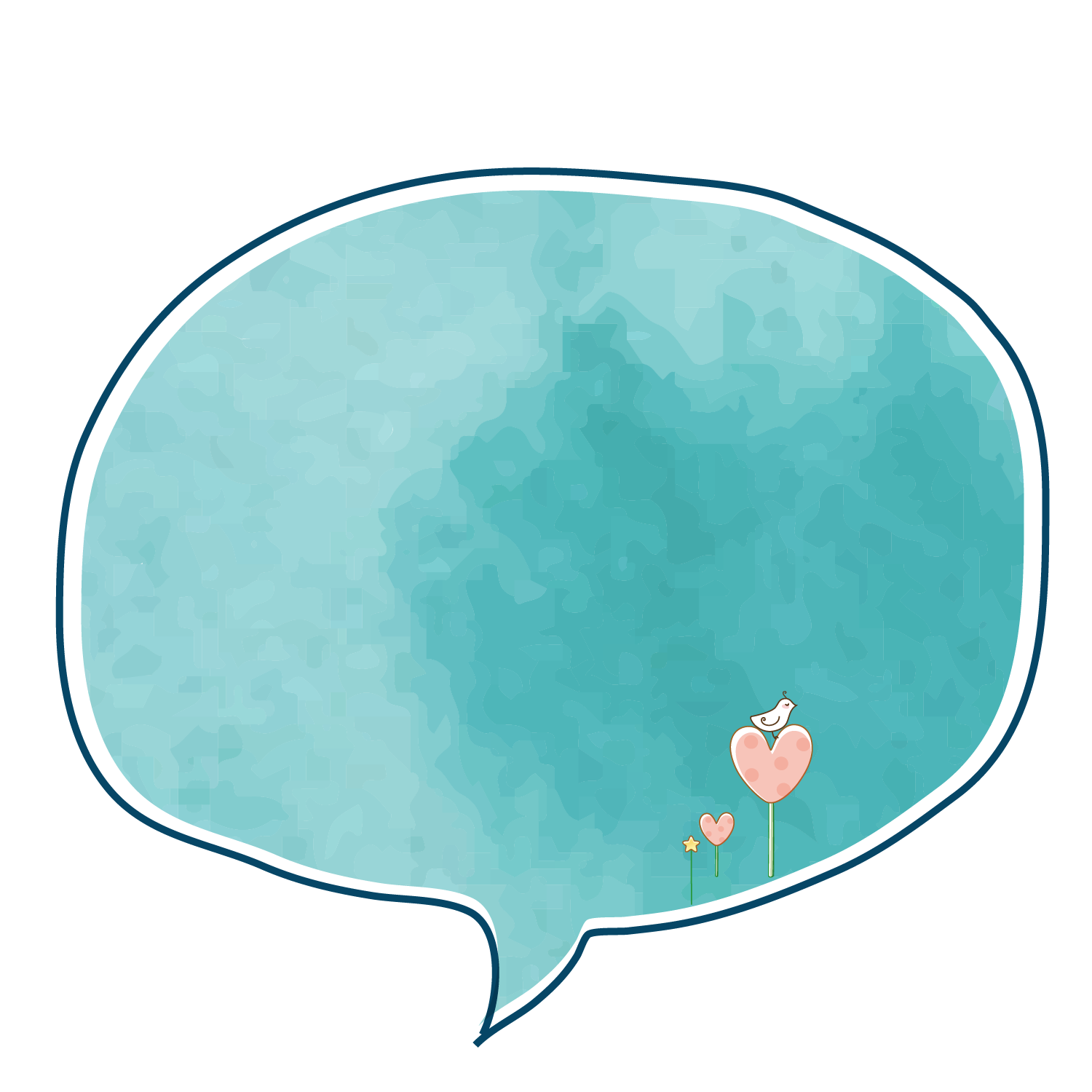 أهداف الدرس
المفردات
تمهيد
قيمة اليوم
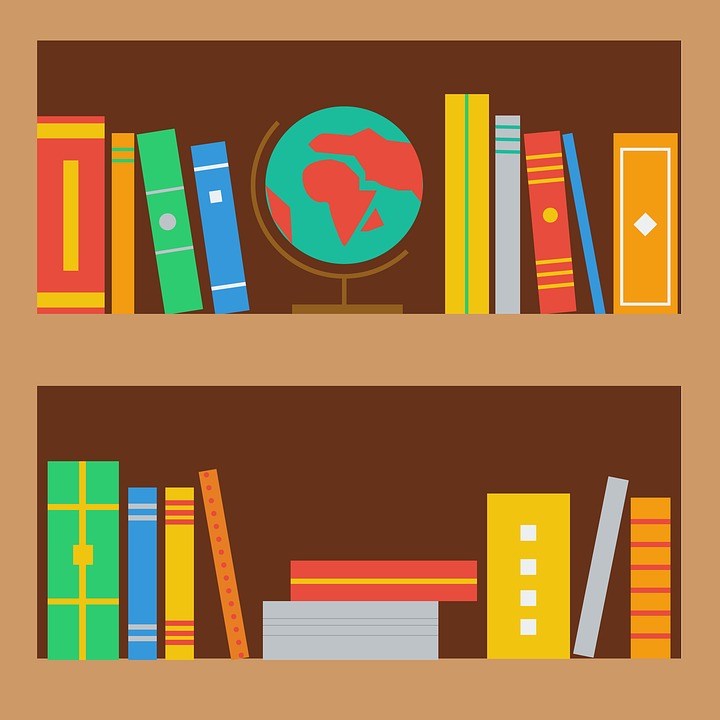 نشاط تفاعلي
تدريبات
أمثلة
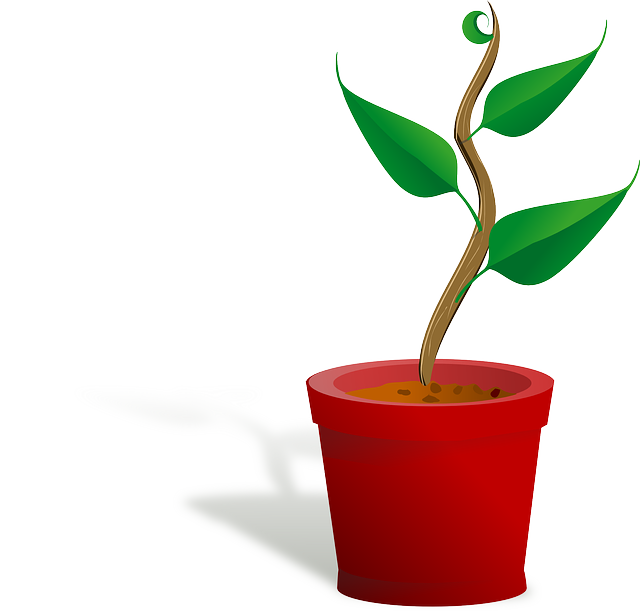 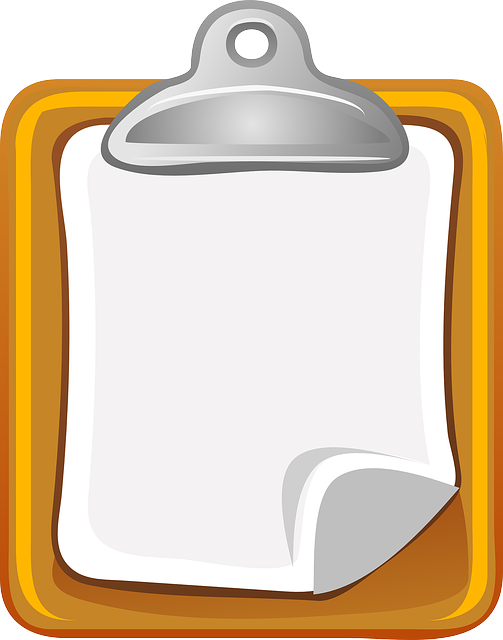 سجل الحضور
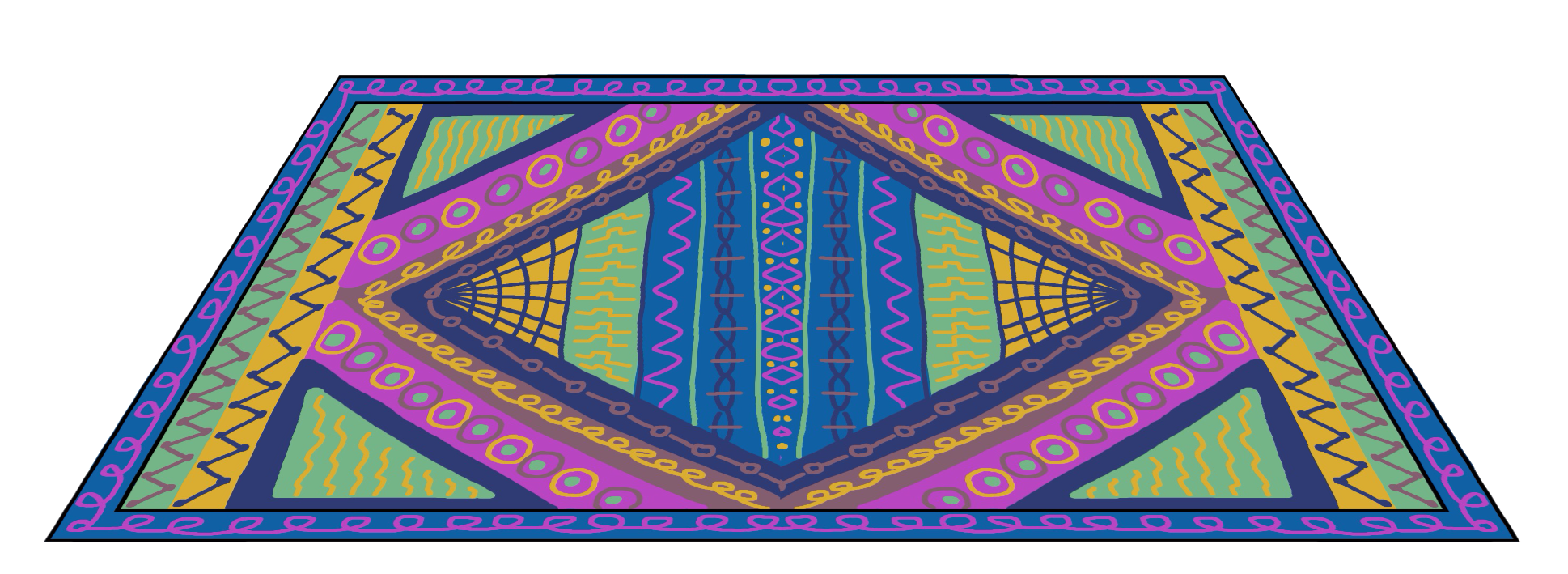 1
صفحة 316
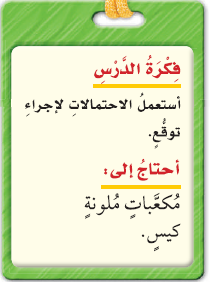 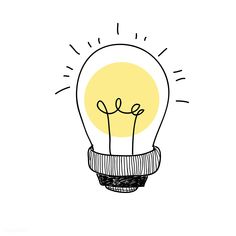 صفحة 317
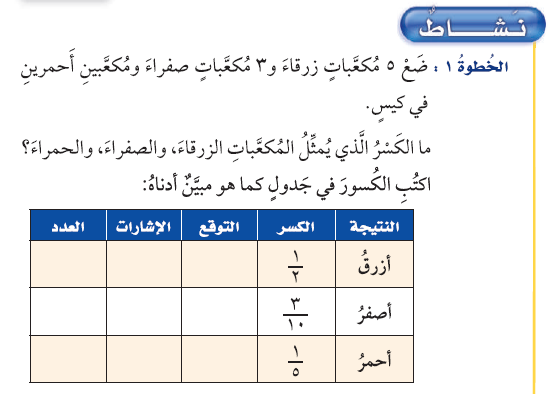 صفحة 318
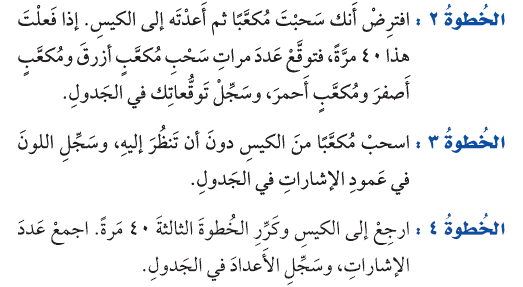 صفحة 319
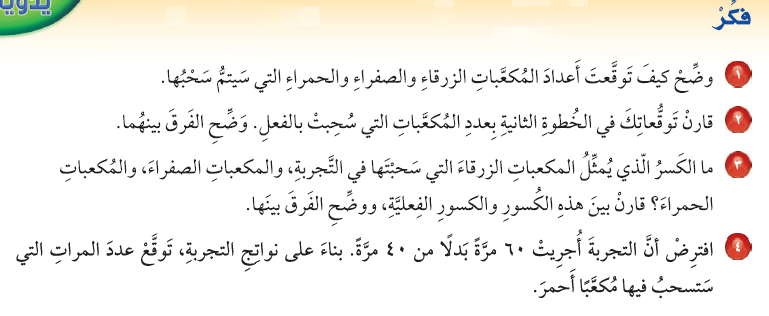 صفحة 320
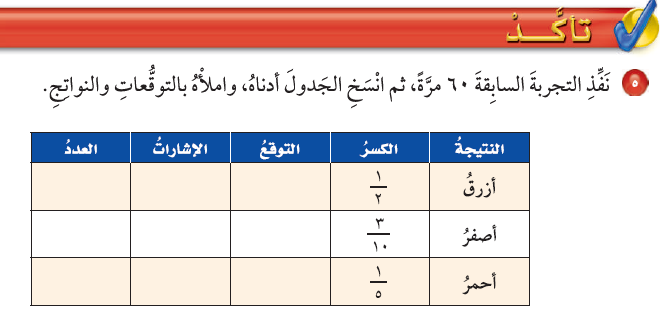 صفحة 321
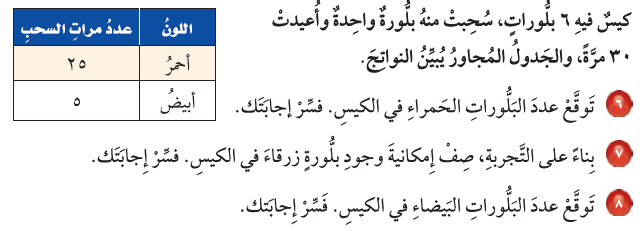 صفحة 322